T.C.MİLLİ EĞİTİM BAKANLIĞITOKAT MPİB FEN LİSESİ 9. SINIFLAR ARASI BİLGİ VE GENEL KÜLTÜR  YARIŞMASI
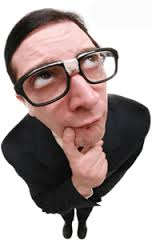 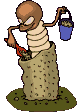 TÜRK EDEBİYATI
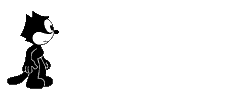 SORU HAZIRLANIYOR… 
CEVAPLAMA SÜRESİ: 40 SANİYE
TÜRK EDEBİYATI
SORU 1: Türk hikâyeciliğinin önemli isimlerinden biri olan yazar, 1947’de Erzincan’ın İliç ilçesinde doğar. Çocukluğunda iki şeyi çok sevmiştir: kütüphane ve futbol. Aylık edebiyat, sanat, kültür dergisi Dergâh’ın yazı işlerini yürütmektedir. Türk hikâyeciliğine yeni bir ses, yeni bir bakış açısı getiren ve getirmeye de devam eden yazarın belki her şeyden önce Türkçesi dikkati çeker. Hayatta, sokakta ne varsa insanı hemen sarıveren bir Türkçe ile onları kendi dilleri ile hikâye dünyasına taşır. 
***Eserlerinden bazıları Uzun Hikâye, Rüzgârlı Pazar, Zafer Yahut Hiç, Menekşeli Mektup, Kapıları Açmak’tır.
Yukarıda sözü edilen yazarımız kimdir?
SÜRE:40 SANİYE
TÜRK EDEBİYATI
CEVAP HAZIRLANIYOR …
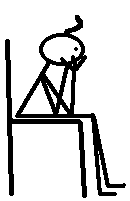 TÜRK EDEBİYATI
CEVAP:  Mustafa KUTLU
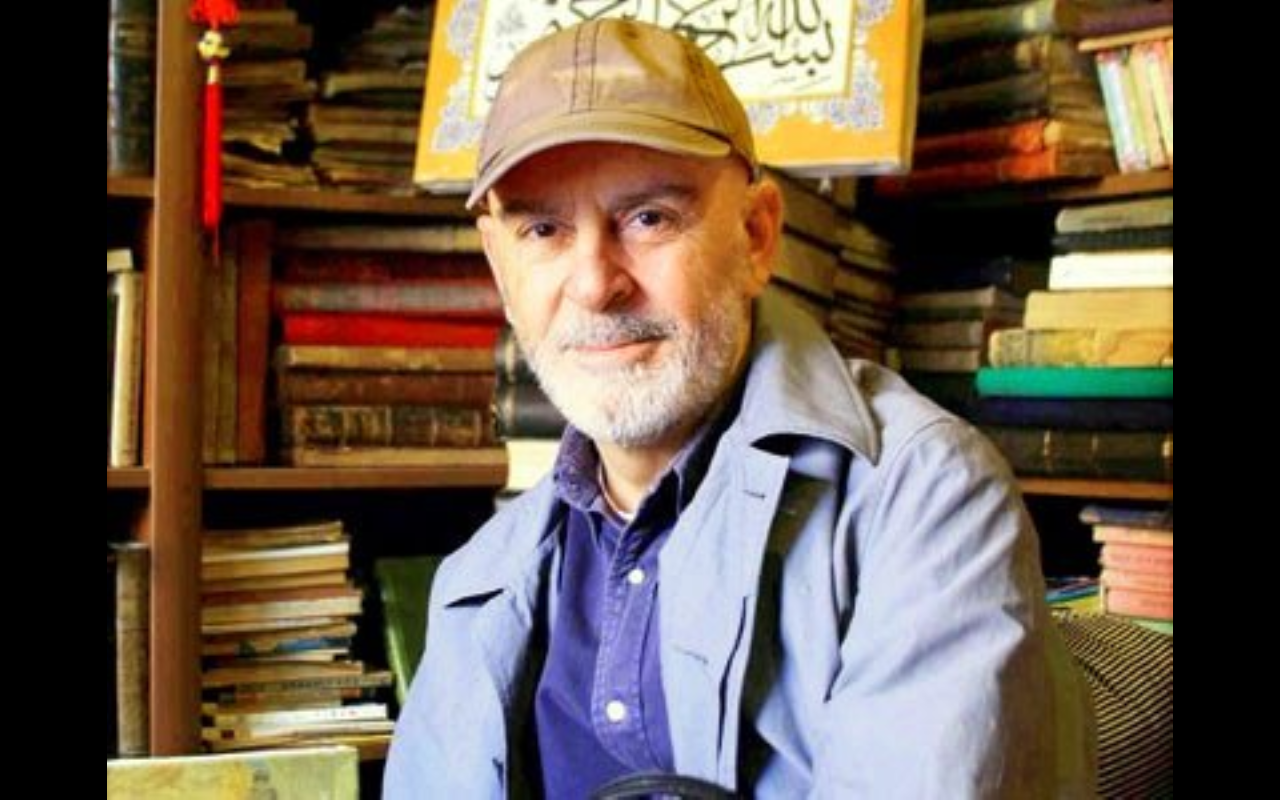 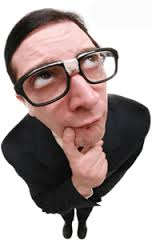 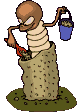 TÜRK EDEBİYATI
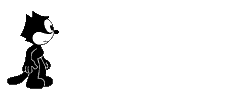 SORU HAZIRLANIYOR… 
CEVAPLAMA SÜRESİ: 40 SANİYE
TÜRK EDEBİYATI
SORU 2:
Ünlü Kırgız yazarı, çevirmen, gazeteci ve politikacısıdır. Yazarlığa 1952'de başlar. Eserlerinin çoğunda tema olarak aşk, dostluk, savaş döneminin acıları ve kahramanlıkları ile Kırgız gençliğinin gelenek ve göreneklerine bağlılığını işler. Elveda Gülsarı, Beyaz Gemi, Cemile, Gün Olur Asra Bedel, Toprak Ana eserlerinden bazılarıdır.
SÜRE:40 SANİYE
TÜRK EDEBİYATI
CEVAP HAZIRLANIYOR …
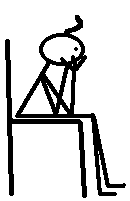 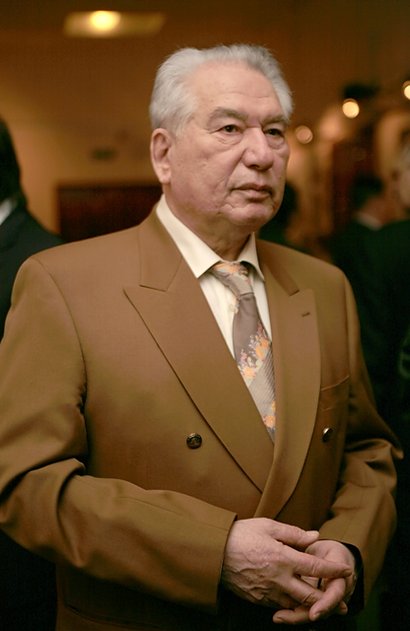 CEVAP:
CENGİZ AYTMATOV
TÜRK EDEBİYATI
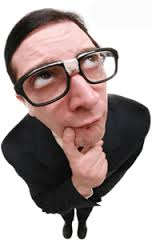 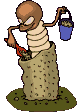 DİL VE ANLATIM
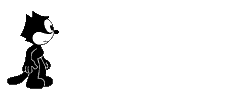 SORU HAZIRLANIYOR …
CEVAPLAMA SÜRESİ : 25 SANİYE
DİL VE ANLATIM
SORU 3:
Ek fiilin geniş zamanının 3.  tekil şahıs  ekinin terim adı nedir?
SÜRE:25 SANİYE
DİL VE ANLATIM
CEVAP HAZIRLANIYOR …
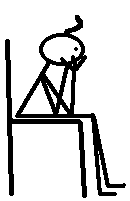 DİL VE ANLATIM
CEVAP:
BELİRTME VEYA BİLDİRME EKİ
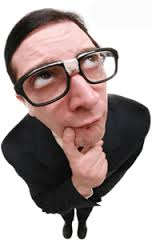 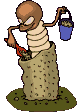 FİZİK
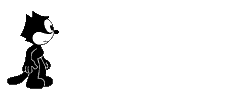 SORU HAZIRLANIYOR …
CEVAPLAMA SÜRESİ: 30 SANİYE
FİZİK
SORU 4:    965-1040 yılları arasında yaşamış, Aristo’nun aksine Güneş’i merkeze alan bir evren görüşü öne sürmüştür. Dünyanın yarıçapının doğru hesaplanmasını sağlamıştır. Kitapları 15. Ve 16. Yüzyıl Avrupa’sında rehber kaynak olarak kullanılmıştır. Iraklı bu İslam bilgini kimdir?
FİZİK
CEVAP HAZIRLANIYOR …
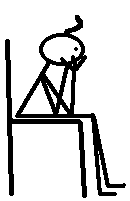 FİZİK
CEVAP: İbn-i Heysem
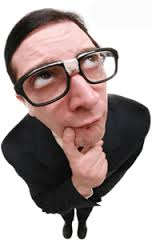 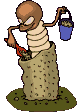 FİZİK
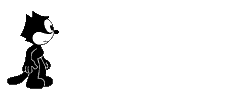 SORU HAZIRLANIYOR …
CEVAPLAMA SÜRESİ: 60 SANİYE
FİZİK
SORU :5
   Kütlesi 4 kg olan bir cismin süratini 2m/s den 5m/s ye çıkarmak için en az kaç  “j’lük” iş yamak gerekir?
60 SANİYE
FİZİK
CEVAP HAZIRLANIYOR …
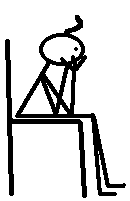 FİZİK
CEVAP: 42 JOULE
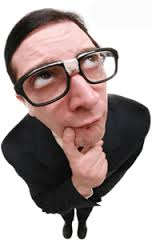 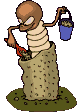 FİZİK
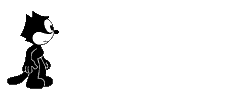 SORU HAZIRLANIYOR …
CEVAPLAMA SÜRESİ: 30 SANİYE
FİZİK
SORU 6:
kg . m    hangi fiziksel niceliğin 
  S²
birimidir?
30 SANİYE
FİZİK
CEVAP HAZIRLANIYOR …
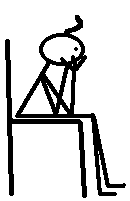 FİZİK
CEVAP : KUVVET
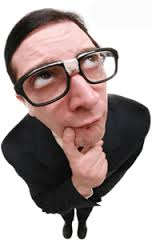 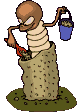 MATEMATİK
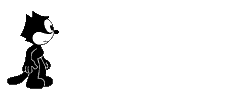 SORU HAZIRLANIYOR …
CEVAPLAMA SÜRESİ: 60 SANİYE
MATEMATİK- S0RU:7
SORU 7:
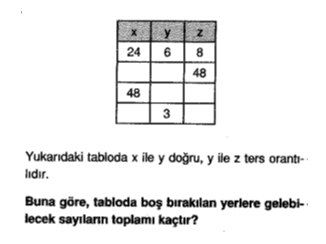 MATEMATİK
CEVAP HAZIRLANIYOR …
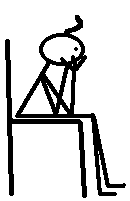 MATEMATİK
CEVAP:49
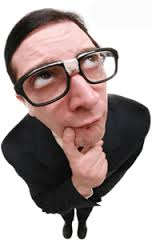 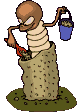 MATEMATİK
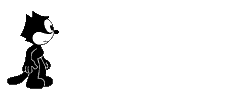 SORU HAZIRLANIYOR …
CEVAPLAMA SÜRESİ: 60 SANİYE
MATEMATİK –SORU:8
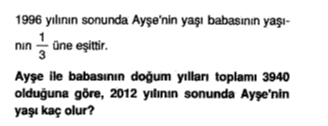 MATEMATİK
CEVAP HAZIRLANIYOR …
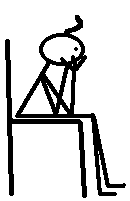 MATEMATİK
CEVAP:29
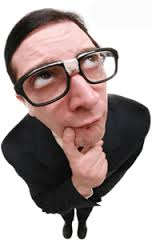 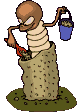 MATEMATİK
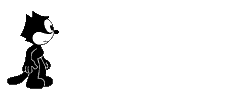 SORU HAZIRLANIYOR …
CEVAPLAMA SÜRESİ: 60 SANİYE
MATEMATİK-  SORU:9
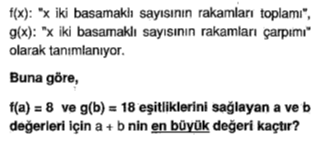 MATEMATİK
CEVAP HAZIRLANIYOR …
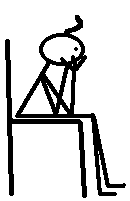 MATEMATİK
CEVAP : 172
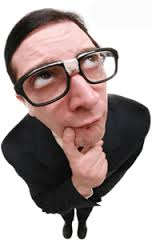 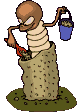 KİMYA
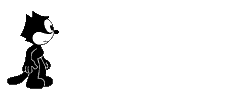 SORU HAZIRLANIYOR …
CEVAPLAMA SÜRESİ: 30 SANİYE
KİMYA
SORU 10: Periyodik tablosunu elementlerin artan atom kütlelerine göre oluşturan ve periyodik tabloya verdiği katkılar nedeniyle
Periyodik tablodaki 101. elemente adı verilen bilim insanı kimdir?
KİMYA
CEVAP HAZIRLANIYOR …
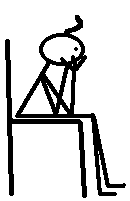 KİMYA
CEVAP : MENDELEEV
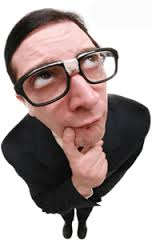 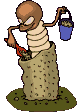 KİMYA
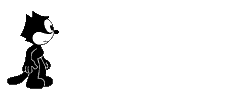 SORU HAZIRLANIYOR …
CEVAPLAMA SÜRESİ: 30 SANİYE
KİMYA
SORU 11:
Molekülü oluşturan her bir atomun kovalent bağ elektronlarına sahip çıkma yeteneğine ne ad verilir?
KİMYA
CEVAP HAZIRLANIYOR …
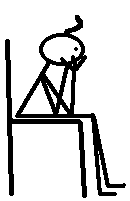 KİMYA
CEVAP : ELEKTRONEGATİFLİK
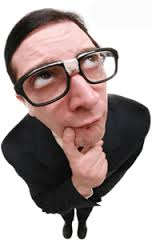 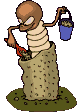 KİMYA
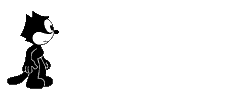 SORU HAZIRLANIYOR …
CEVAPLAMA SÜRESİ :30 SANİYE
KİMYA
SORU 12:
CH4   (metan) molekülleri arasındaki etkileşim türü nedir?
KİMYA
CEVAP HAZIRLANIYOR …
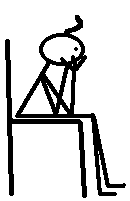 KİMYA
CEVAP:LONDON KUVVETLERİ (İNDÜKLENMİŞ DİPOL)
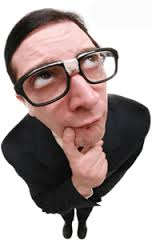 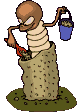 BİYOLOJİ
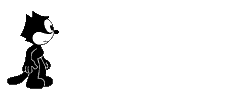 SORU HAZIRLANIYOR …
CEVAPLAMA SÜRESİ: 45 SANİYE
BİYOLOJİ
SORU 13:
Hücre zarının günümüzde geçerli olan akıcı mozaik zar modeli iki bilim adamı tarafından bir hipotez olarak ileri sürülmüştür. 
      Bu iki bilim adamının adını yazar  mısınız?
BİYOLOJİ
CEVAP HAZIRLANIYOR …
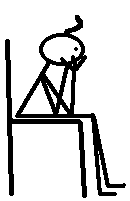 BİYOLOJİ
CEVAP:L.SİNGER (SİNGIR)   ve G.NİCHOLSON (NİKILSIN)
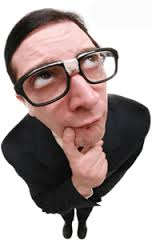 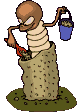 BİYOLOJİ
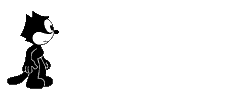 SORU HAZIRLANIYOR …
CEVAPLAMA SÜRESİ: 30 SANİYE
BİYOLOJİ
SORU 14:
Sistematikte protista âleminde yer alan protozoalardan hangi grup kontraktil koful içermez?
BİYOLOJİ
CEVAP HAZIRLANIYOR …
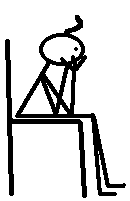 BİYOLOJİ
Cevap:SPORLULAR
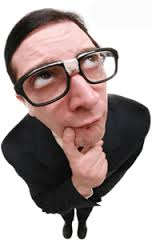 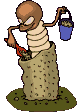 BİYOLOJİ
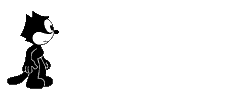 SORU HAZIRLANIYOR …
CEVAPLAMA SÜRESİ: 30 SANİYE
BİYOLOJİ
SORU 15:
Ökaryotlardaki mitokondri ve kloroplastların oluşumu ile ilgili bilim insanlarınca ortaya atılan hipotezin adı nedir?
BİYOLOJİ
CEVAP HAZIRLANIYOR …
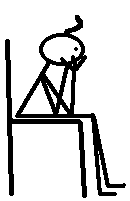 BİYOLOJİ
CEVAP:ENDOSİMBİYOZİZ
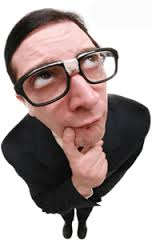 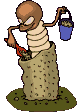 TARİH
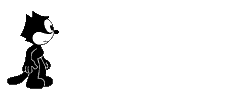 SORU HAZIRLANIYOR …
CEVAPLAMA SÜRESİ : 30 SANİYE
TARİH
SORU 16:
Müslümanlar arasında İslamiyetin farklı yorumlarına dayanan görüşlerden biri olan Haricilik hangi olay sonucu ortaya çıkmıştır?
TARİH
CEVAP HAZIRLANIYOR …
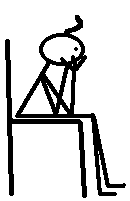 TARİH
CEVAP: HAKEM OLAYI
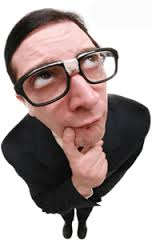 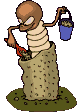 COĞRAFYA
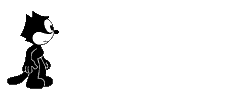 SORU HAZIRLANIYOR …
CEVAPLAMA SÜRESİ : 30 SANİYE
COĞRAFYA
SORU 17:
Renklendirme yöntemiyle çizilen haritada 1000 – 1500 metre arasındaki yükselti hangi renkle gösterilir?
COĞRAFYA
CEVAP HAZIRLANIYOR …
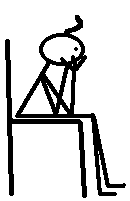 COĞRAFYA
CEVAP: Turuncu
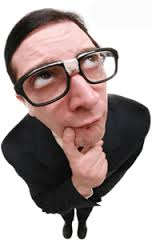 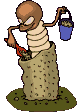 Din Kültürü ve Ahlak Bilgisi
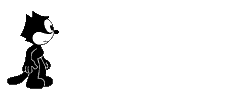 SORU HAZIRLANIYOR …
CEVAPLAMA SÜRESİ: 30 SANİYE
Din Kültürü ve Ahlak Bilgisi
SORU 18
Peygamberimiz(a.s.)’ın Mekke’den Medine’ye hicretini başlangıç olarak kabul edip hicri takvim adıyla  bir takvim oluşturulmuştur. 
     Bu takvim hangi  Halife zamanında oluşturulmuştur.?
Din Kültürü ve Ahlak Bilgisi
CEVAP HAZIRLANIYOR …
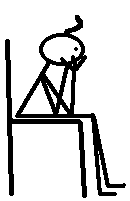 Din Kültürü ve Ahlak Bilgisi
Cevap: Hz. Ömer (ra)
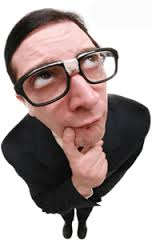 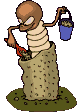 GENEL KÜLTÜR
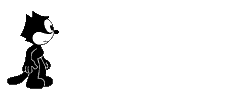 SORU HAZIRLANIYOR …
CEVAPLAMA SÜRESİ: 30 SANİYE
SORU 19:
GENEL KÜLTÜR
İlimizde  08.05.2015 tarihinde  şehrimizde “KARDEŞ ÜLKELER ŞİİR AKŞAMI” etkinliği düzenlenmişti. Kardeş ülkelerden çok sayıda şairin zenginleştirdiği bu etkinlik ilgiyle karşılandı. Misafir şairlerden biri olan  ZEYNEL BEKSAÇ aynı zamanda  okulumuzda da bir etkinliğe katıldı. 
     Bu şairin hangi KARDEŞ ülkenin vatandaşı olduğunu yazar mısınız?
30 SANİYE
GENEL KÜLTÜR
CEVAP HAZIRLANIYOR …
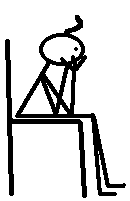 GENEL KÜLTÜR
CEVAP:KOSOVA
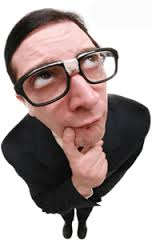 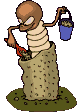 GENEL KÜLTÜR
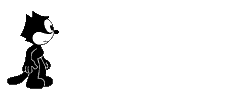 SORU HAZIRLANIYOR …
CEVAPLAMA SÜRESİ: 25 SANİYE
GENEL KÜLTÜR
SORU 20: 
Şu andaki cumhurbaşkanımız Recep Tayyip erdoğan, Türkiye Cumhuriyeti devletinin kaçıncı cumhurbaşkanıdır?
SÜRE:25 SANİYE
GENEL KÜLTÜR
CEVAP HAZIRLANIYOR …
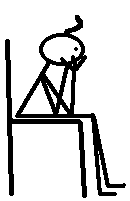 GENEL KÜLTÜR
CEVAP:12.
YARIŞMA SORULARINI HAZIRLAYANLAR
[Speaker Notes: YARIŞMA SORULARINI HAZIRLAYANLAR]
9. SINIFLAR ARASI 
BİLGİ YARIŞMASI
SONA ERMİŞTİR...
9.SINIFLAR ARASI 
BİLGİ YARIŞMASI
SONA ERMİŞTİR...
KATILIMINIZDAN DOLAYI HEPİNİZE, SORULARIN HAZIRLANMASINDA, EKİPLERİN OLUŞTURULMASINDA, YARIŞMANIN DÜZENLENMESİNDE  EMEĞİ GEÇEN HERKESE EN KALBÎ DUYGULARLA
TEŞEKKÜR  EDİYORUZ.
www.edebiyatogretmeni.net
[Speaker Notes: KATKISI OLAN HERKESE,]